ATIVIDADES – 1ª UNIDADE  Introdução à Administração
PROFESSOR: ALEXSANDRO ANDRADE
ATIVIDADES
AT1 – 1,0 – ATIVIDADE ADM – 06/09/2021

AT2 – 2,0 – ATIVIDADE SOBRE O FILME A META – ENTREGUE EM 18/09/2021 (IMPRESSO)

AT3 – 2,0 -  ATIVIDADE – AULA PRESENCIAL – 18/09/2021.


2,0 + 2,0 + 1,0 = 5,0
AT1
PESQUISAR 03 EXEMPLOS DE:

ORGANIZAÇÕES PRIVADAS
ORGANIZAÇÕES PÚBLICAS
ONG´s

** apresentar as organizações, bem como o seu objetivo.

Individual – Enviar para o email: psi.alexsandroandrade@gmail.com
Até 06/09/2021
AT2
Assistir o filme a Meta;
Apresentar a importância do filme para a disciplina Introdução à Administração;
Relacionar as cenas com os principais conceitos apresentados em sala de aula.

Trabalho digitado e impresso.
Introdução ; Desenvolvimento - ; Considerações Finais e Referências
*** ABNT – Espaçamento entre linhas (1,5 cm); Fonte: Arial ou Times; Margens: 3 cm dos lados esquerdo e superior, e de 2 cm na margem inferior e direita. *** Qualidade da formatação  *** Verificar modelo
AT2
Dupla 
Trabalho deve ser entregue no dia :
18/09/2021
(AULA PRESENCIAL)
AT3
ATIVIDADE NA AULA PRESENCIAL
18/09/2021
IMPORTANTE!
AULAS PRESENCIAIS:
21/08/2021
18/09/2021
23/10/2021
27/11/2021

PROVA
04/10/2021
06/12/2021

PROVA FINAL 
-      13/12/2021
PERGUNTAS
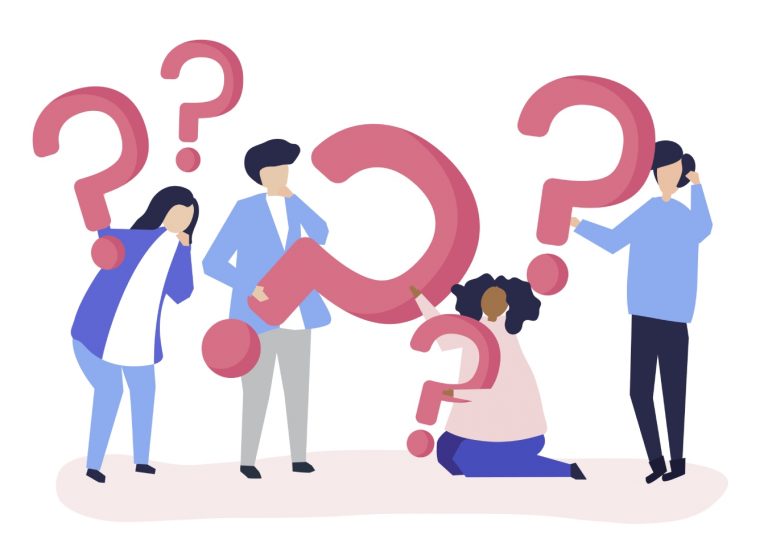